Epreuve E4
BTS SIO Option SLAM
Présentation de mon parcours et projets en entreprise
Intro
01
Présentation personnelle
Nom : BOUKOBZA
Prénom : Sébastien
Age : 29 ans
Etude : BTS SIO Option SLAM
Secteur : informatique
Ville : Toulouse
Points abordés
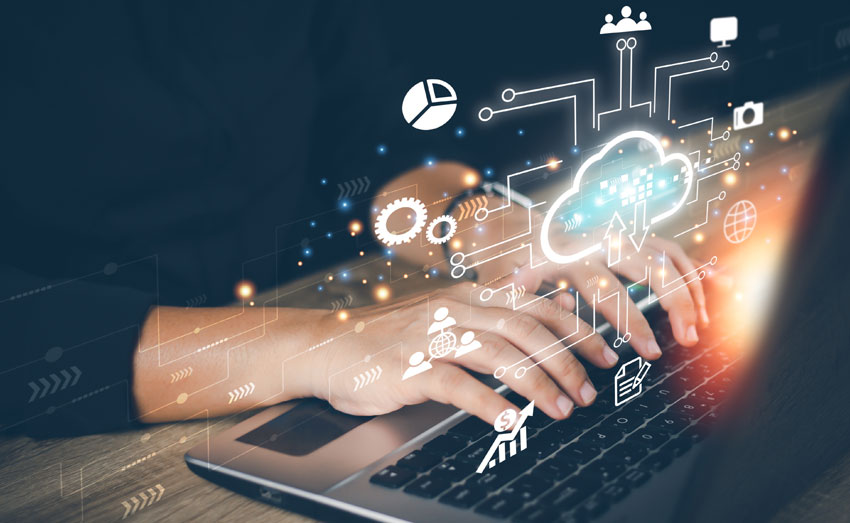 Mes formations
Mon Parcours Professionnel
Mon choix et mes centres d'intérêt
Mon Entreprise
Mes Projets 
En Entreprise
En formation
02
Mes Formations
Bac Professionnel MEI (2013)
(Maintenance des équipements industriels)

BTS MS
(Maintenance des Systèmes)

BTS SIO option SLAM
 (Service informatique aux organisation, Solutions logiciel applications métiers)
03
Mon parcours professionnel
Serveur dans un Buffalo Grill

Chargé de maintenance à Continental
(Intérimaire en équipe de nuit)

Serveur et responsable de salle dans un restaurant en centre ville de Toulouse
04
Mon choix et mes centres d'intérêt
Choix de la filière informatique
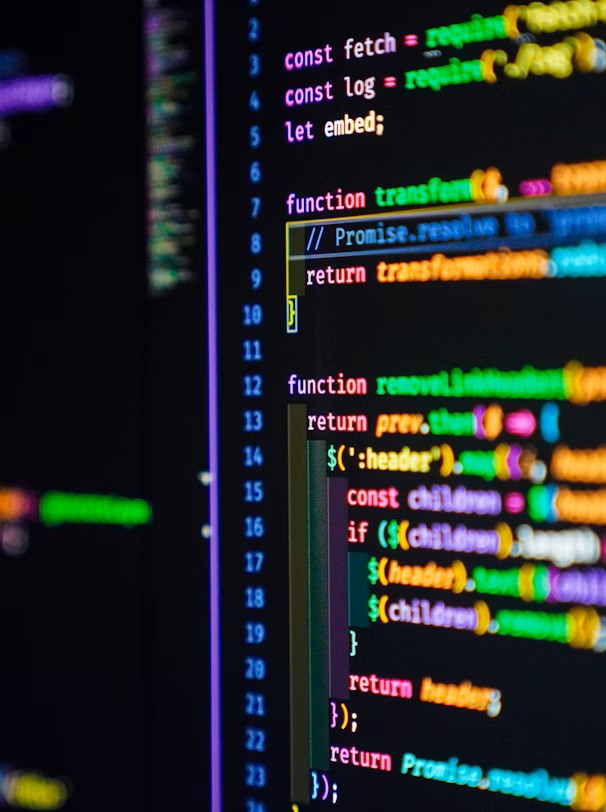 Innovation
Autonomie et diversité des projets
Apprentissage continu
Impact et utilité
Perspectives d'emploi et évolution de carrière
Flexibilité et télétravail
Rémunération attractive
Centres d'intérêt
Nouvelle technologie
Intelligence artificielle
Réalité virtuelle
Jeux vidéo
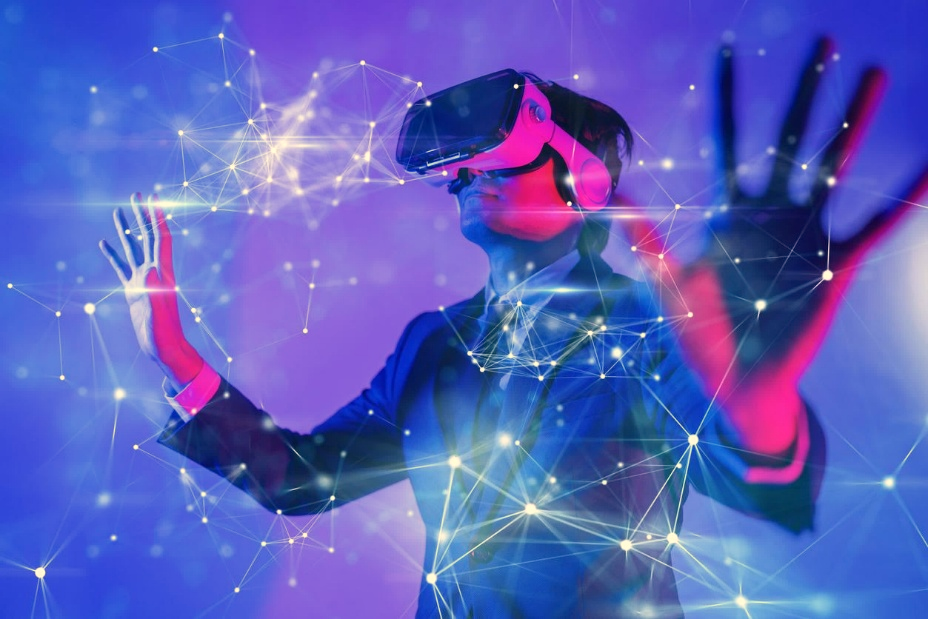 Entreprise
05
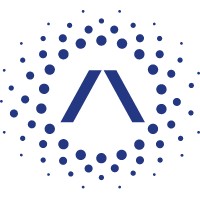 Stellantis & YouToulouse
Concession multi-services
(Vente, SAV, Service Rapide)

Marques : Peugeot, Citroën, DS, LeapMotor.
Mon rôle et responsabilités
Maintenance et gestion du parc informatique
Gestion des comptes et des accès
Installation et configuration
Support technique et assistance aux utilisateurs
06
Projets en entreprise
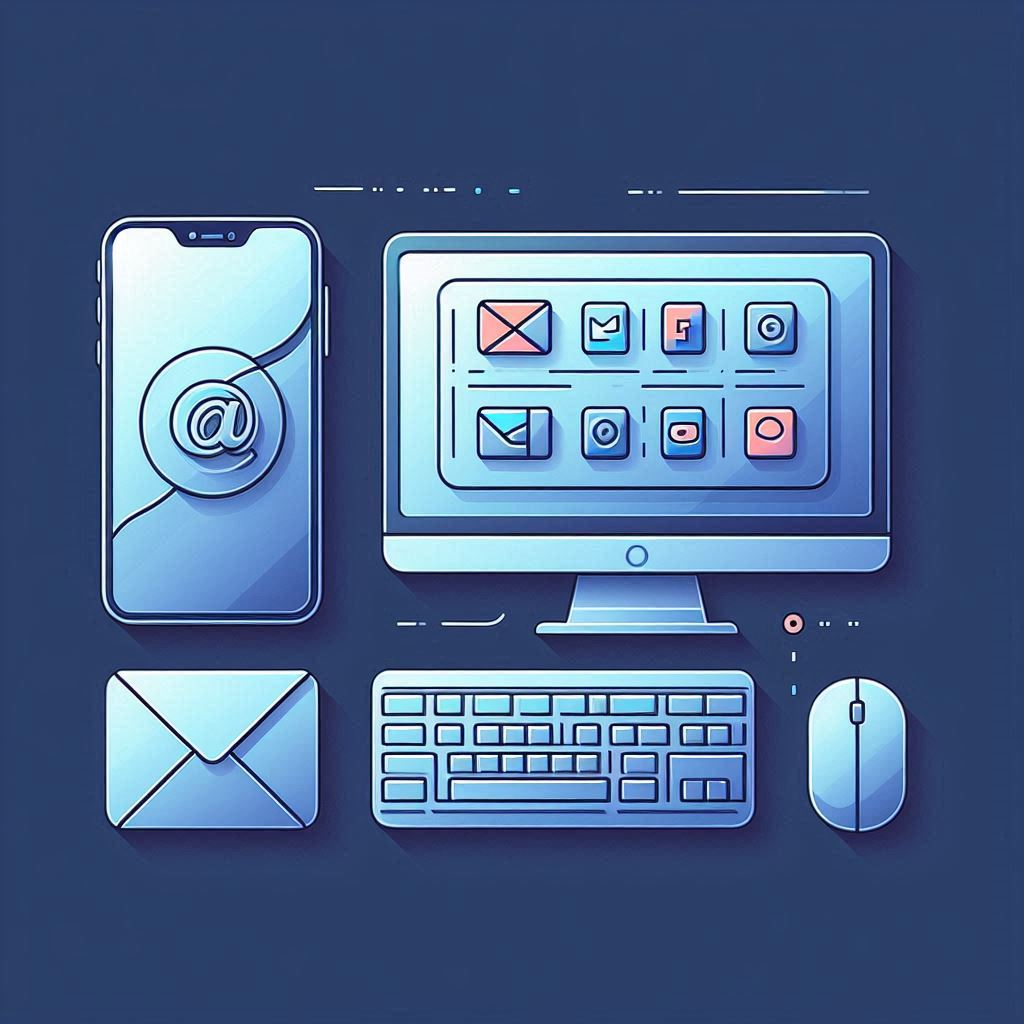 Projets
Projet Continue :
Gestion du Parc Informatique 
Support au près des utilisateurs 

Projet Ponctuel :
Renouvellement des postes utilisateur
Modification du application Access en VBA
Projets en formation
07
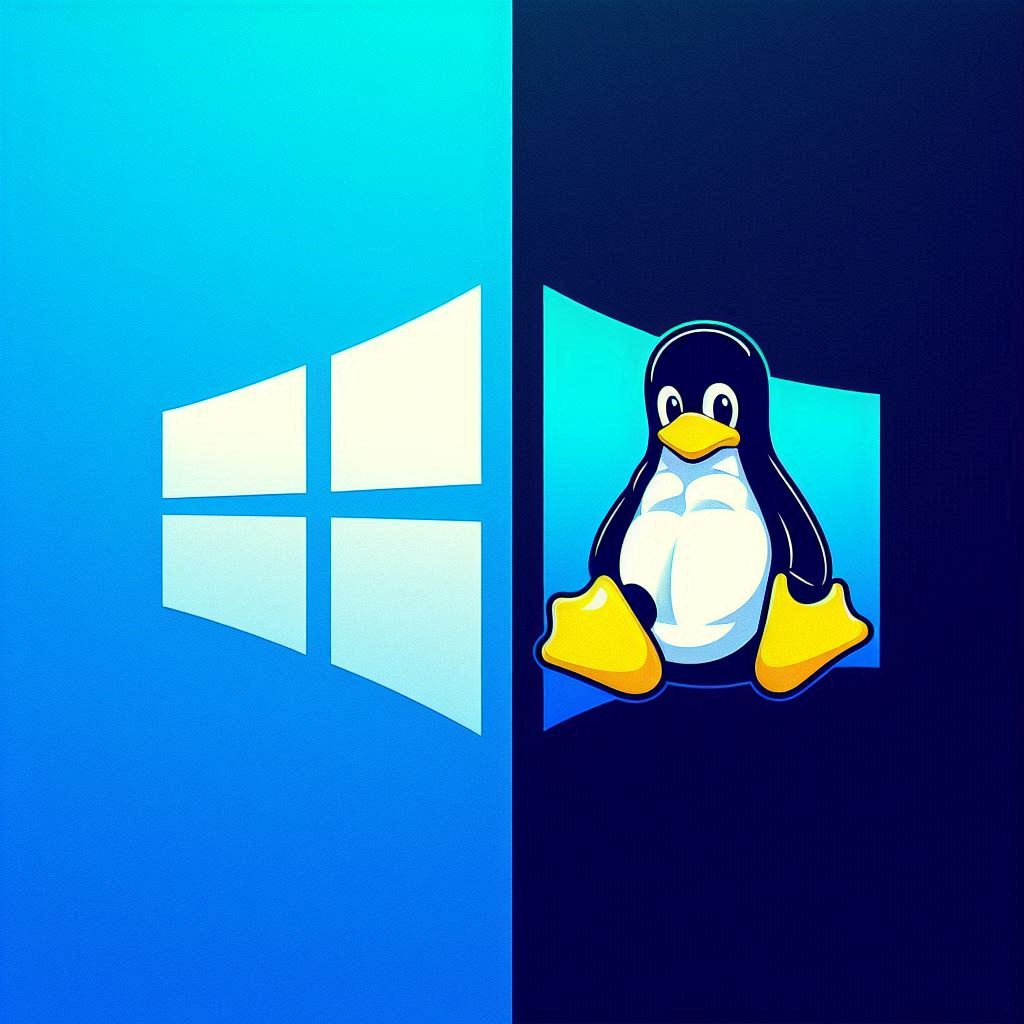 Projets réseau
Windows : 
Active directory
Sécurisation de dossiers

Linux : 
DMZ
FIREWALL
DNS
GLPI
Projets Développement
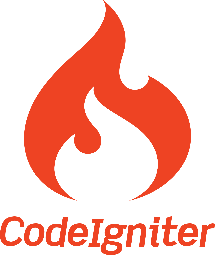 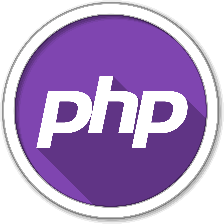 Pokedex
Bibliotheque
Oreganiz’Heure
Delivr’Easy
NurseCare
Carist SI
Carist SI Mobile
Comptable
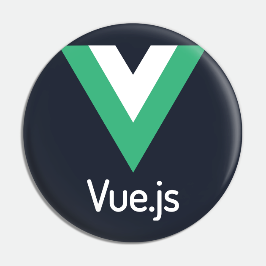 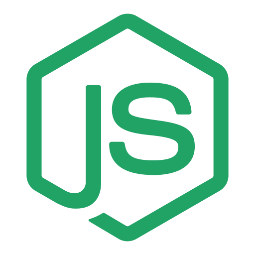 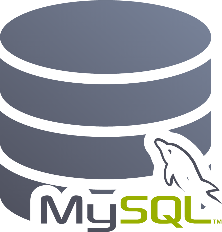 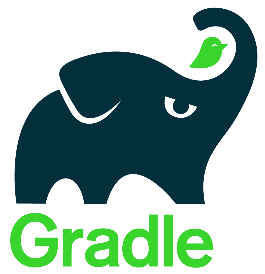 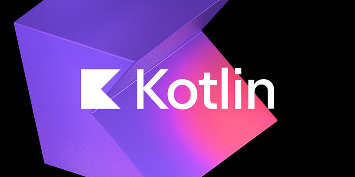 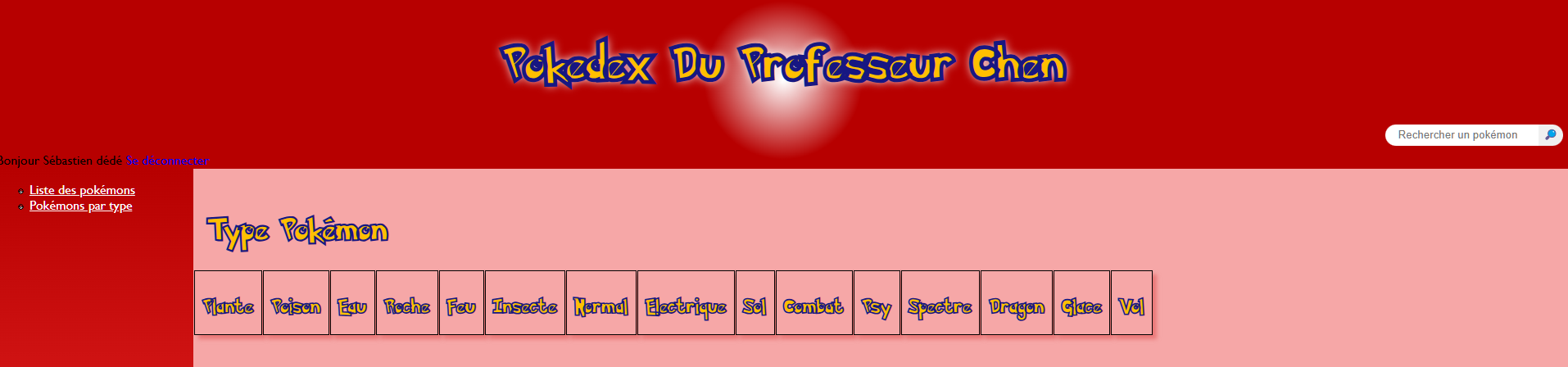 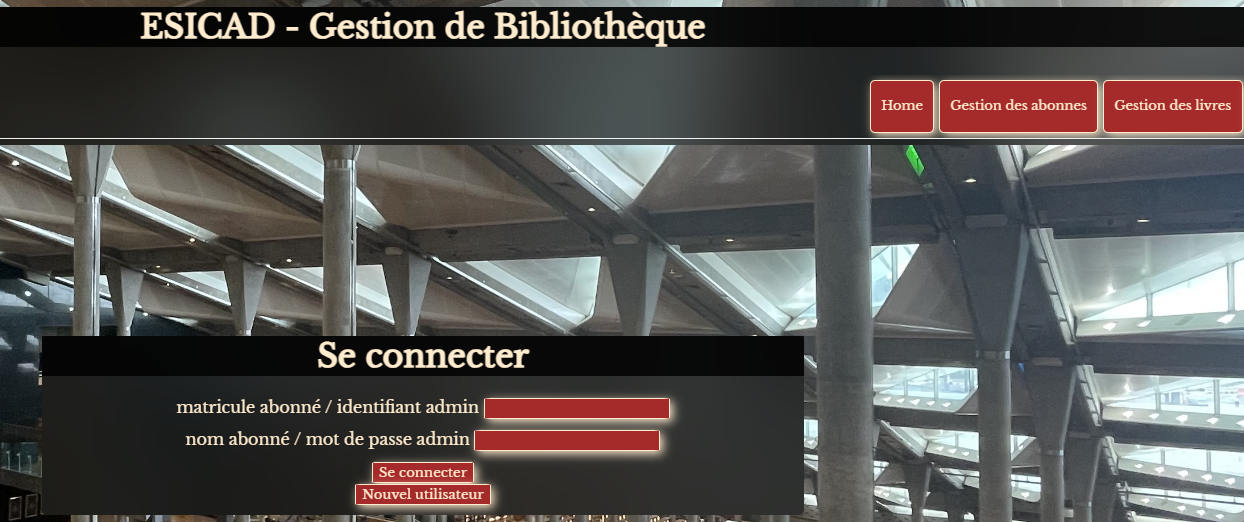 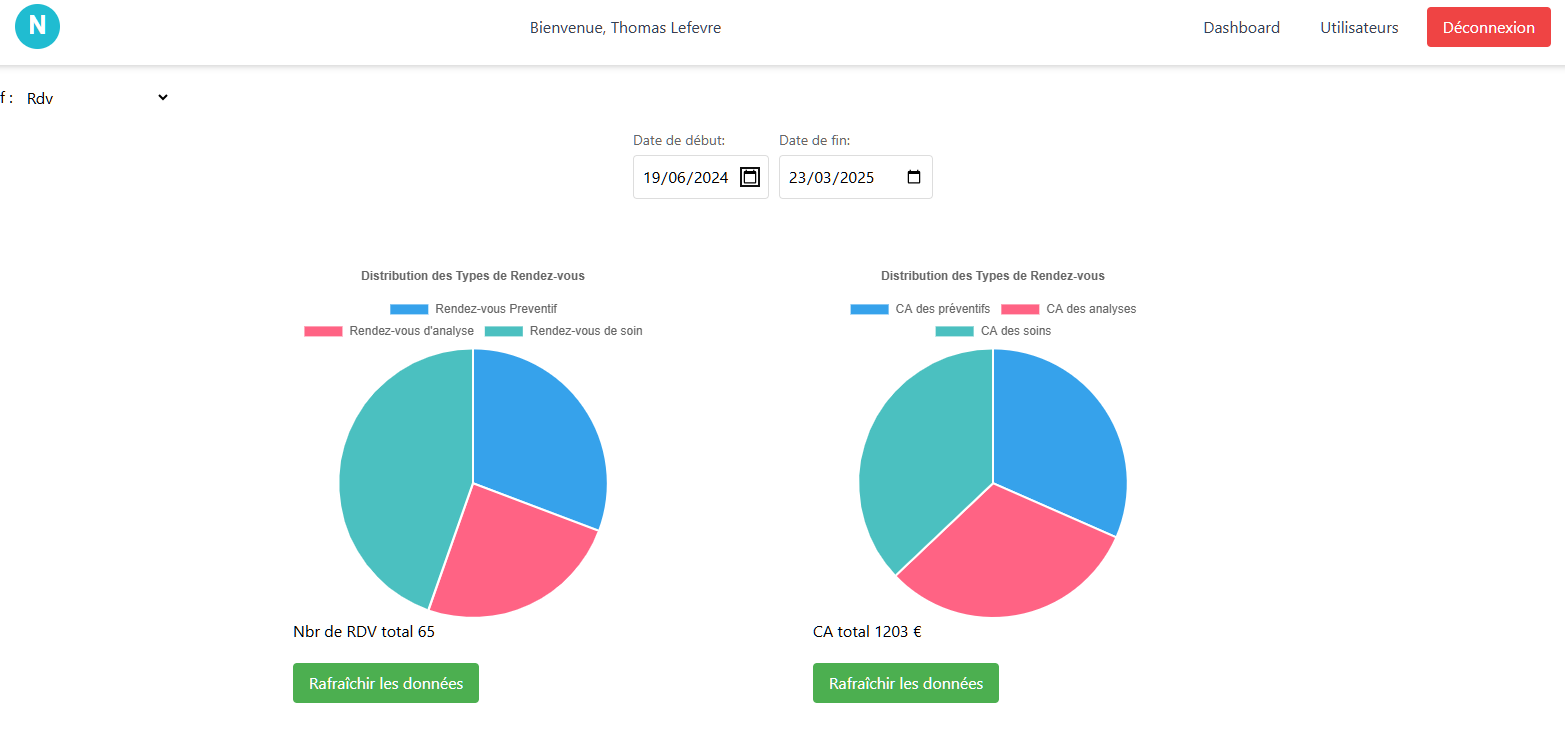 Conclusions
Au cours de mon parcours en BTS Informatique, j'ai acquis des compétences précieuses à travers des projets en entreprise et en cours. Mon expérience a renforcé ma passion pour l'informatique et a clarifié mes aspirations professionnelles pour l'avenir.
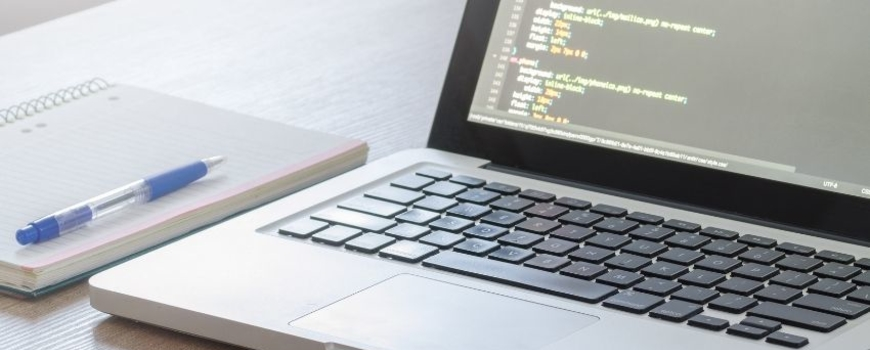 Merci !